介護支援専門員実務研修
利用者、多くの種類の専門職等への説明と合意
Zoomコース
本科目の目的と修得目標
Ｐ289
目的
利用者及びその家族に対する適切な説明と合意形成の手法を修得する。
また、サービス担当者会議、地域ケア会議等様々な場面においても説明と合意が得られる技術を修得する。
修得目標
①介護支援専門員として行う説明の意義・目的・責任について　　
　  説明できる。
②利用者や家族に対し、理解度に配慮した説明を行うことの重
     要性について説明できる。
③多職種及び場面に応じた説明を行うことができる。
④説明から合意に向かうプロセスの重要性について説明できる。
「説明」の意義
Ｐ292～293
〇利用者・家族の不安や疑問を解消するために、ものごとを相手にわかりやすく伝え、理解してもらう。

　〇ケアチームのメンバーに、利用者の自立支援の目指すところを伝え、理解してもらう。

　〇「説明」は、する側のためにあるのではなく、説明を受ける側のためにある。
信頼関係の構築
介護支援
専門員
利用者
家族
・介護保険制度の目的等を説明し、理解を得る
・不安や疑問に応える
[Speaker Notes: ・信頼関係の構築は、第3章「相談援助の専門職としての基本姿勢及び相談援助技術の基礎」で学習しているので、その知識をインテーク等の場面で活用できることが重要。
・介護保険制度については、第1章「介護保険制度の理念・現状及びケアマネジメント」で学習しているので、その知識をインテーク等の場面で分かりやすく説明することが重要。]
「説明」の目的
Ｐ293
〇　利用者・家族の介護保険制度への理解の促進
　〇　専門職への理解の促進（ケアチームの形成）
　〇　利用者の自己選択、自己決定への理解の促進
利用者が自立した日常生活の実現に向けて主体的に取り組むことの重要性を理解してもらう
利用者
家族
利用者が自分で選んで、自分で決めるプロセスを支援
介護支援
専門員
ケアチーム
利用者の自立支援の目標、ケアプランの共有
介護支援専門員の責任
Ｐ295
〇　介護支援専門員の倫理としての説明責任
　〇　社会資源の一つとしての役割の説明
　〇　自立に向けた支援
　〇　利用者・家族の代弁
利用者
家族
重要事項説明書などより、介護支援専門員の役割を分かりやすく説明
楽しみのある暮らしに向けた社会資源を活用できるよう、情報提供
介護支援
専門員
ケアチーム
利用者が認知症などで、自分の意思を表明できない場合の代弁
[Speaker Notes: 介護支援専門員が行う「説明」はマネジメントの専門職として行っているものであることを忘れないようにしましょう。]
介護支援専門員の特徴や個性の活用
Ｐ298
〇　自己覚知
　〇　理解を得る工夫
　〇　専門職の特徴や個性の活用
・利用者・家族の特徴や個性を知る
・口頭だけでなく、図や写真の活用も工夫
利用者
家族
どの情報をどのタイミングで説明するか
介護支援
専門員
ケアチーム
・自分を客観視して、特徴や個性を再確認する
・メンバーの特徴や個性に合わせて説明
[Speaker Notes: 利用者等の理解に応じた説明を行うには、介護支援専門員は、まず「自分自身」の特徴や個性を知らなければなりません。]
理解度の確認　/　説明の方法の変更
Ｐ299～300
〇非審判的態度
　〇プロセスごとの確認
〇理解できない内容の確認
　〇説明方法の工夫
利用者
家族
ケアマネジメントプロセスごとに、相手の理解の状況を踏まえて説明
相手の理解のレベルがどうであれ、相手を「審判」しない
介護支援
専門員
ケアチーム
解決すべき課題、目標、サービス内容の説明の理解度の把握
　　　　　　　　⇒　モニタリングの円滑な実施の前提
[Speaker Notes: 介護支援専門員は、相手の理解度をアセスメントし、「非審判的態度」をもって丁寧な説明を心がけることが重要です。
説明する相手の状況、理解に必要な情報量、理解力、理解度などアセスメントを通じて説明を行うことが大切です。]
ミニワーク
このミニワークでは
〇説明の重要性を理解すること
〇説明は相手が理解できて、初めて説明を
　したことになること
〇説明を受けた相手がどの程度理解し、
　納得したかを確認することが必要なこと
　などをを考えてみましょう。
ミニワーク①
ワークシート
P３８
利用者が説明を受けたときに、
「満足した」　「納得できた」
と感じるには、どのような要素が
必要だと考えますか？
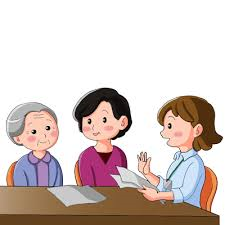 ①　説明のポイント
「自分が伝えたいことを伝える」だけでなく、
　「相手が理解できるように伝える」ことに配慮して
　説明の工夫を行う必要があります。そのためには、
　　☑　難しい言葉を使わないこと
　　☑　速すぎず遅すぎない話し方
　　☑　疑問や質問に丁寧に対応すること
　　☑　対応できることとそうでないことを明確にする
　　　など、相手の「満足」や「納得」につなげるためには、
　　　相手の「不安」や「疑問」を一つ一つ丁寧に解消する
　　　ことが求められます。
ミニワーク②
ワークシート
P３８
介護支援専門員として説明を行う際に、自分のどのような特徴や個性を活用できると思いますか。
②　説明のポイント
自分の基礎資格の分野や基礎資格での教育・現場経験などから、自分は何を大切にしている介護支援専門員なのか、自分の得意分野や不得意分野などについて、自己覚知を深めることが重要です。
　そのうえで、得意な分野は自分のこれまでの景観を活かした説明を心がけ、不得意な分野は一人で抱え込まないようにする必要があります。
　自身の特徴や個性を有効に活用して説明を行うことが大切です。
ワークシート
P３９
ミニワーク③
相手の理解度を確認するために、どのような方法があると思いますか。
③　説明のポイント
相手が、どのくらい理解したかを

　〇相手の言葉で話してもらえるような　
　　「オープンクエスチョン」、

　〇理解できたかできないかをYES又はNO
　　で答えらるような「クローズドクエスチョン」

   などの質問の方法があります。
　  相手の理解度をアセスメントしながら、
    「非審判的態度」をもって丁寧な説明を
    心がけることが重要です。
ミニワーク④
ワークシート
P３９
自分の説明が相手に理解されていない場合、どのような説明の工夫を行うことが考えられますか。
④　説明のポイント
「相手が理解できるように伝える」ことを念頭におき、相手に合わせた説明の工夫、理解を促す工夫が必要です。
　そのためには、相手の特徴に応じて、
　◇話の構成や展開を組み立てること、
　◇話のスピードを変化させること、
　◇相手が理解しやすい言葉の選択を行う
　などの工夫を行います。また、場合によっては、図やイラストなどを用いて、視覚的に説明することも考えられます。
介護支援専門員としての誠実な姿勢を持ち、丁寧な説明を心がけることが重要です。
サービス担当者会議①
Ｐ303
（１）説明の意味・目的
「このように生活したい」という意思表示を汲み取り、作成したケアプラン原案を説明
利用者
・家族
各専門職の立場からケアプラン原案に対する意見を述べる
・ケアプランに対して「分かった」という利用者の同意
・３者の合意形成、意思統一の場
介護支援
専門員
ケアチーム
ケアプラン原案の作成の考え方を説明し、各専門職から意見を求める
[Speaker Notes: サービス担当者会議では、さまざまな分野の専門職が集まります。
サービス担当者会議の最も重要な目的は、各専門職が同じ目的に向かって専門性を発揮できるようにすることです。
介護支援専門員の説明力が問われる場面です。]
サービス担当者会議②
３－１サービス担当者会議②
Ｐ293
Ｐ305
（２）　説明の技法

１）話の構成を考える

　①説明前の準備
　　・今日は誰に説明するのか
　　・何のために説明をするのか
　　・どこまで説明するのか
　　・何を理解してもらう必要があるのか

　②説明を行うための道具
　　・口頭で説明を行うのか
　　・図や写真をなどを使用するのか
　　・どのタイミングで説明するのか

　③説明する相手に合せる
　　・理由を説明してから、結論を話す
　　・結論を話してから、その理由を説明する
サービス担当者会議③
３－１サービス担当者会議③
Ｐ294
Ｐ306
２）姿勢
　〇「相手に理解してほしい」「きちんと伝えたい」という介護支援専門員の誠実で真摯な姿勢が重要

３）スピード
　〇相手の専門性や特徴に配慮した説明技法
　　・利用者・家族に対しては、ゆっくり丁寧に説明
　　・医療職は一般に「話は簡潔に、動きは迅速に」というトレーニングを受けているので、その特徴に合わせた説明
　　・介護職・福祉職には、時系列を追って経緯から説明

４）言葉の選択
　〇利用者の表情をくみ取りながら、言い回しや伝え方を臨機応変に対応
　〇医療職、介護職、福祉職では、専門分野で学んできた言語が異なることを認識した上、相手が理解できる言葉で説明
地域ケア会議①
Ｐ307
（１）説明の意味・目的
　　〇地域ケア会議は、利用者を知らない者も集まっていることが、サービス担当者会議との大きな相違点
　　〇複雑な生活課題を抱えるケースについて、より多様な専門職の助言を得て、課題解決の糸口を探る効果
　　〇個別課題から地域課題の発見へ展開させていくプロセス

（２）説明の技法
　１）話の構成
　　〇参加者は利用者のことを知らないので、5W2Hを簡潔に説明するような準備が必要

　２）姿勢
　　〇個人情報の保護に十分な配慮が必要
　　〇参加者に「利用者のことを正しく理解してほしい」という誠実で真摯な姿勢が重要
[Speaker Notes: 地域ケア会議には利用者のことを知らない人も集まっています。
利用者像や家族像、事例の背景などが参加者に正しく伝わることが必要になります。]
３－２地域ケア会議②
地域ケア会議②
Ｐ298
Ｐ309
３）スピード
　〇事前に議論すべき課題を整理しておき、状況報告を長々と説明することは避け、ポイントを簡潔に要点を押さえて説明

４）言葉の選択
　〇参加メンバーに専門職ではない町内会長などがいる場合は、誰にでも分かるように平易な言葉を使用
　〇専門用語を使用する場合は、参加者が理解できているかどうかを確認しながら言葉を選択
事業所内研修①
Ｐ310
（１）説明の意味・目的
　　〇利用者は、居宅介護支援事業所と契約しているので、事業所内で情報共有が必要
　　〇解決すべき課題、目標の設定の考え方を根拠に基づき説明するとともに、他の介護支援専門員の意見も聴くことによりトレーニングを積む

（２）説明の技法
　１）話の構成
　 〇「時系列に沿って」「簡潔に」「要点を押さえて」説明するトレーニング

２）姿勢
　〇介護支援専門員同士で、自分の説明力を確認するとともに、「互いのケアマネジメントを磨き合う姿勢」が重要
[Speaker Notes: 事業所内研修で自分の事例を説明することは、サービス担当者会議や地域ケア会議等で「事例のプレゼンテーション」を行うための
トレーニングの機会になります。自分の説明力や説明の特徴などを客観的にとらえる機会にすると効果的です。]
３－３事業所内研修②
事業所内研修②
Ｐ300
Ｐ3１２
３）スピード
　〇「簡潔に」「要点を押さえて」を心がけた説明を行ってみた上で、他の介護支援専門員から「説明の仕方」「説明のスピード」について助言を受ける

４）言葉の選択
　〇一般の人に理解できない「ケアマネ略語」（サ責、サ担、認調など）の使用は避け、サービス担当者会議などの場で共通言語を使用できるようにトレーニング

５）その他
　〇介護支援専門員は、利用者の歴史や物語を大切にする専門職であるが、それにこだわるあまり、利用者の物語を最初から順を追って話しだすのは時間の非効率
　〇介護支援専門員が満足する説明ではなく、相手が納得する説明技法のトレーニング
23
４－１説明の場面　４－２説明から合意に向かう場面と役割
Ｐ3１4
１．説明の場面
　　ケアマネジメントプロセス全般にわたり、説明が必要

２．説明から合意に向かう場面と役割
（１）受付時
　１）説明
　　〇居宅介護支援事業所とはどのような場所であるか
　　〇介護支援専門員は何をする専門職か
　　〇利用者・家族と介護支援専門員は対応な関係であること
　　〇介護支援専門員には秘守義務があり、個人情報は漏らさないので、安心して心配事などを話してほしいこと
　　〇重要事項説明書の記載内容の説明
介護支援
専門員
分かりやすく、丁寧に、相手の理解度を確認しながら説明
利用者
・家族
24
[Speaker Notes: 介護支援専門員の行う説明・同意・合意・契約
「説明」は、利用者からの相談、照会等への対応、利用者等への依頼や提案、情報提供。
「同意」は、利用者等が説明を理解し、賛意を示すこと。
「合意」は、同意された内容を実行することについて、互いの意思表示が合致すること。
「契約」は、合意し、さらに法的な拘束力をもつことが期待されます。]
４－２説明から合意に向かう場面と役割②
内容を理解する
同意する
Ｐ3１６
介護支援
専門員
利用者
・家族
合意する
契約する
２）合意
　　〇重要事項説明書、居宅介護支援契約書の説明に対して、同意が得られ合意したら、契約にいたる。
（２）インテーク
　　〇いろいろ聞き取ることの必要性を利用者・家族に説明
　　〇無理強いして聞きだそうとしないことが大切
25
４－２説明から合意に向かう場面と役割③
（３）アセスメント・プラニング時
　１）説明
　　〇課題分項目に沿って情報収集をすることを説明
　　〇答えたくないことは、答えなくてもよいことを説明
　　〇一度に全部聞き取れるとは限らない
　　〇解決すべき課題を把握し、自立支援を行うことが目的であり、単にサービスを利用することが目的ではないことを説明
　２）合意
　　〇介護サービス計画原案を説明し、同意が得られれば、サービス計画書に記名・押印をしてもらう
（４）モニタリング時
　　〇モニタリングを行う意味を説明
　　〇モニタリングの結果次第で、ケアプランが変更されていくことを説明
（５）再アセスメント時
　　〇モニタリングの説明時に併せて、その後の状況変化の分析の必要性を説明
Ｐ3１７
26
４－２説明から合意に向かう場面と役割④
Ｐ3２０
（６）その他（苦情対応）
介護支援
専門員
利用者
・家族
苦情
〇これまでの説明の振り返り
・説明不足や問題がなかったか
・利用者・家族が納得できる説明だったか
・介護支援専門員が満足する説明に留まっていなかったか
・利用者・家族が望む説明の内容に応えることができていたか

〇なぜ利用者・家族が苦情を訴えてくるか
・言葉の行き違いによる誤解、説明に対する理解不足がないか
・理不尽な要求には、毅然とした態度で理路整然とした対応も必要
介護支援
専門員
丁寧に説明
利用者
・家族
27
[Speaker Notes: 苦情等の場面では、介護支援専門員は利用者・家族の個人情報や権利を守りつつも、公正中立な立場で対応することが求められます。]
４－３合意におけるプロセス上の留意事項
Ｐ322
介護支援
専門員
利用者
・家族
（１）説得しない
（２）誘導しない

（３）非同意時の対応
　　〇無理な説得、強引な誘導は避ける
　　〇利用者・家族が同意に至らない理由を支援経過記録に記載

（４）丁寧な説明
　　〇利用者・家族が納得して、自分で意思決定できるように、絶えず丁寧な説明に心掛ける
〇自分で選んで自分で決める
28
[Speaker Notes: どのような状況でも、介護支援専門員は常に「丁寧な説明」を心がけ、実践する姿勢が求められています。
介護保険制度に対する信頼は、介護支援専門員の姿勢にかかっているといっても過言ではありません。]
演　　　習
ワークシート
P40
＜演習　説明場面の展開＞

　合意に至るまでのプロセスでの説明において

　　〇必要な点（事前準備等）
　　〇確認すべき点（利用者の理解、同意等）
　　〇留意点（相手の理解度と状況に応じた説明
　　　の工夫等）　について。
　　説明する側、される側の立場を経験することで
　　考えてみましょう。
演　習　①－1
ワークシート
P40
（場面設定）　利用者への説明場面

初めて介護保険制度を利用することになって不安を感じている利用者に対して、介護保険制度の主旨や自身の役割をどのように説明しますか。
〇介護保険制度の主旨は・・


　〇介護支援専門員の役割は・・
説明の例
【介護保険制度の趣旨】
  （介護保険制度の冊子で説明）
　介護保険は皆様の保険料でサービスを提供するので、できることとできないことがあります。（たとえば・・・）

【介護支援専門員の役割】
　介護が必要になっても○○さんがどのような生活を望 まれているのかを伺いながら、介護保険のサービスを利用して住み慣れた自宅で○○さんらしい暮らしができるようにお手伝いをすることが私の役割です。
　その際に○○さんとご家族のお気持ちやお考えを大切にしながらサービスを調整させていただきます。
　できるだけ○○さんが不安がないように相談を受けながら、今以上に元気になって、できないことができるようになったり、やりたいことができるようにサポートをしていきます。
演　習　①－2
ワークシート
P40
「初めて介護保険利用する利用者に対して」
　
合意に至るまでのプロセスでの説明において、

〇事前準備など、必要なことは何か。
〇利用者の理解・同意など、確認すべき点は何か。
〇相手の理解度と状況に応じた説明の工夫など、
　留意点は何か。
演　習　①－2　　解答例
ワークシートP40
テキストＰ298～299
「初めて介護保険利用する利用者に対して」合意に至るまでのプロセスでの説明において、
〇事前準備など、必要なことは何か。



〇利用者の理解・同意など、確認すべき点は何か。



〇相手の理解度と状況に応じた説明の工夫など、留意点は何か。
◆図や写真などを活用した説明などは効果的なので、介護保険の仕組みがわか
　 る冊子やパンプレットなどを用意しておく。
◆契約書や重要事項説明書を利用者に理解してもらえるように準備をする。
◆事前の得られた情報から、特にどうような対応が必要か、それに伴いどうような
    情報や説明をすればいいかを心構えをしておく。
◆利用者の理解度や判断能力に応じて、理解されているか、自分の判断で同意できているかを確認していく。
◆介護保険制度の仕組みやサービス利用の手続きなどケアマネジメント分野においては、面接技術を駆使して相手の理解度に応じた説明を行う。しかしサービスの専門分野の説明においては、得意分野は自分のこれまでの知識や経験を活かした説明に心がける。不得意分野は、必要に応じて専門職の力を借りる。各専門職の特徴や個性を活用し、利用者・家族が納得できる説明の機会を作ることが大切。
・
利用者への説明のポイント
〇　介護支援専門員は介護保険制度の理念や
　　目的、利用方法などを正確に説明し、利用者が
　　自立した日常生活の実現に向けて主体的に
　　取り組めるようにすることが重要です。

〇　そして、利用者と介護支援専門員はともに
　　ケアプランを作成していく対等な関係であるこ
　　とを説明します。

〇　介護支援専門員の説明は利用者の
　　「自己選択・自己決定」を支えるプロセスです。
34
演　習　②－1
ワークシート
P４１
（場面設定）　利用者への説明場面

利用者から、介護保険サービス外のサービスを求められた場合
　　（例えば犬の散歩）

どのような説明を行うことが考えられますか。
利用者から介護保険サービス外のサービ
スである犬の散歩を求められた場合に、介護
保険制度の趣旨やサービスの利用のあり方
等を説明してみましょう。

Ａさん　「これまでは毎日犬の散歩をしてきたが
　　　　　ヘルパーさんにお願いしてもらえない
　　　　　だろうか。」
説明の例
Ａさん　「これまでは毎日犬の散歩をしてきたが、ヘルパーさんに
　　　　お願いしてもらえないだろうか。」
ケアマネ　「犬の散歩ですか。もう少し詳しくお話を聞いてもいいで
　　　　　　すか。」
Ａさん　「最近足が弱って、犬の散歩が負担になってきた。散歩に行
　　　　けば足の運動にもなるので続けてきたが、もし転んだら周
　　　　りの人に迷惑をかけるので、誰かに頼んだほうがいいと思
　　　　うようになった。」
ケアマネ　「これまでは足の運動にもなるとご自分の体のことも考え
　　　　　　て犬の散歩を続けてこられたのですね。でも体力に自信
　　　　　　がなくなって不安に思っておられるのですね。」
Ａさん　「そうなんだ。散歩に行けば犬も喜ぶし、一緒に遊ぶのを私も
　　　　楽しみにしているけど、もう私も年だからね。」
ケアマネ　「これまで犬をとても可愛がってこられて、できればこれからも一
　　　　　　緒に遊びたいけど、もう年だからとあきらめの気持ちをもってお
　　　　　　られるのですね。仮にもし足が弱っていなかったら、犬の散歩
　　　　　　はどうしたいですか？」
Ａさん　「そりゃあ一緒に散歩をしたいよ。僕にとっては家族のようなものだ
　　　　からね。」
ケアマネ　「私から提案があるのですが、ご説明してもいいですか。
　　　　　　介護保険のサービスはＡさんの望む生活を実現するために利
　　　　　　用して、Ａさんらしい暮らしを続けることができるように応援するも　
　　　　　　のなのです。Ａさんは年をとって足が弱ったために大好きな犬の
　　　　　　散歩ができなくなったと困っておられたのですよね。そこで、これ
　　　　　　まで通り犬の散歩ができるように運動をして足が弱らないように
　　　　　　する方法を一緒に考えていくのはいかがでしょうか。」
Ａさん　「それができれば、やってみたいよ。」
演　習　②－2
ワークシート
P4１
「介護保険サービス外のサービスを求められた場合」
　
　合意に至るまでのプロセスでの説明において、

　〇事前準備など、必要なことは何か。
　〇利用者の理解・同意など、確認すべき点は何か。
　〇相手の理解度と状況に応じた説明の工夫など、
　　留意点は何か。
演　習　②－2　　解答例
ワークシートP4１
テキストＰ３１８
「介護保険サービス外のサービスを求められた場合」、合意に至るまでのプロセスでの説明において、
〇事前準備など、必要なことは何か。


〇利用者の理解・同意など、確認すべき点は何か。

〇相手の理解度と状況に応じた説明の工夫など、留意点は何か。
◆介護保険制度での保険給付の対象と対象外になるもの、給付要件や給付制限
　などを確認しておく。
◆図や表などの分かりやすい冊子や資料を用意する
◆利用者・家族の「できること」「できないこと」「少し頑張ればできること」「頑張っても難しいこと」「頑張りたくてもできない状況にあること」などを聞き取る。
◆利用者の「生活上の支障」を引き起こしている原因や、「困りごとの内容」について確認を進める。その状況を、「今後どのようにしていきたいか」について、利用者・家族に確認をする。ここでは、生活上の支障た困りごとを、単にサービスで補うために介護保険制度を利用するわけではないことを説明する。
演　習　③－1
ワークシート
P4２
（場面設定）　利用者への説明場面

　現在、サービスを利用中の利用者から、必要と思われるサービスをやめたいと言われた場合、どのような説明を行うことが考えられますか。
【引きこもりの男性利用者にデイサービスの利用
　　　　　　　を勧めるがやめたいという男性利用者】
ケアマネ：デイサービスに行って、運動したり体を動かさ
　　　　　　ないと、どんどん足が弱っていきますよ。

利用者：ほっといてくれ！自分で外に出かけているから
　　　　　大丈夫だ。あんな年寄りばかりいるところにはもう　
　　　　　行きたくない！
説明の例
ケアマネ：そうですか。ご自分で外に出かけていらっしゃるのですね。それ
　　　　はとてもよいことです。それを続けておられるのは感心しました。
利用者：・・・・でも、外にでかけると道で転びそうになる。転んだら人に迷
　　　　惑をかけるのでだんだん出かけんようになった。
ケアマネ：そうですか。人に迷惑をかけたくないというお気持ちなんです
　　　　ね。ご自分のことよりも周りの人に迷惑をかけないように配慮　
　　　　されているのですね。ところで、道で転びそうになるとおっしゃい
　　　　ましたが、もう少しその時の事を聞いてもいいですか。
利用者：転びそうになってもどーにか転ばずにすんだが自信がなくなった。
ケアマネ：自信がなくなったのですね。でも転びそうになったけど転ばな　
　　　　かったのはすごいですね。それはきっとバランス感覚が優れてい
　　　　る証拠ですよ。
利用者：・・・・私は若いときに野球をしていた。それに運動が好きで、以前は近所
　　　　　の人とラジオ体操にも行っていたことがあるよ。
ケアマネ：そうなんですか。若いときに野球をされていたのですか。いつ頃のこと
　　　　　ですか。（話を傾聴する）
利用者：（野球をしていた頃の話を思い出しながらされる）
ケアマネ：運動神経がよかったのですね。もし仮に以前のように運動をしたらどう
　　　　　　なりますか。
利用者：・・・そうよねえ、今よりも自信をもって外に出られるようになるかもしれな
　　　　　いねえ。
ケアマネ：ええ、自信をもって外にでられるといいですね。介護保険のサービスに
　　　　　　ついて説明をしてもいいですか。介護保険は利用者の方の持っている
　　　　　　能力を発揮して要介護状態にならないようにデイサービスで体操や運動
　　　　　　をしているのですが参加してみてはどうでしようか。
ワークシート
P4２
演　習　③－2
「引きこもりにならないよう勧めてもデイサービスの利用をやめたいという男性利用者】に今後の生活への、合意に至るまでのプロセスでの説明において、
　
〇事前準備など、必要なことは何か。
〇利用者の理解・同意など、確認すべき点は何か。
〇相手の理解度と状況に応じた説明の工夫など、
　　留意点は何か。
演　習　③－2　　解答例
ワークシートP42
テキストＰ３２０
「引きこもりにならないよう勧めてもデイサービスの利用をやめたい
　という男性利用者】に今後の生活への、合意に至るまでのプロセス
　での説明において、
〇事前準備など、必要なことは何か。


〇利用者の理解・同意など、確認すべき点は何か。

〇相手の理解度と状況に応じた説明の工夫など、留意点は何か。
◆モニタリング（サービス提供事業所、関係機関、家族や介護者など）により、
　現状と課題を事前に把握しておくこと
◆他のサービス（フォーマル、インフォーマル）での対応の可能性を調べておくこと。
◆利用者・家族の生活が、介護保険サービスを利用することによって、どのよう
　に変化しているのかを確認する。
◆生活や心身の状況によい変化がみられない場合は、なぜよい変化が起こらな
　いのかを、利用者・家族とともにサービスの認識や利用経過、現状考えてみる。
◆利用者にとって良い変化が起こっていない原因を分析して、サービスの利用方
　法やサービスの内容、頻度等について再検討してみる。
ワークシート
P43
＜場面設定例＞
　多職種への説明場面

〇　独居で認知症の利用者に対する見守り
　　体制の必要性を、地域ケア会議で説明

〇　薬の飲み忘れが増えている利用者
　　に対する服薬管理の必要性を、
　　サービス担当者会議で説明
ワークシート
P43
サービス担当者会議での説明
サービス担当者会議の最も重要な目的は、各専門職が同じ目的に向かって専門性を発揮できるようにすることです。そのため、多職種協働を実践するために専門職の意思統一を図ることが重要になります。
　利用者の自立支援に向け、利用者のニーズ、
そして利用者の望む日常生活を共有するための説明力が必要になります。
ワークシート
P43
地域ケア会議での説明
地域ケア会議は複雑な生活課題を抱える事例について専門的な助言や支援を得たり、個別課題を地域課題として発展させる場となります。
　介護支援専門員には、個別課題を正しく分析するアセスメント力が求められるとともに、個別課題を解決するには、地域課題として取り扱う必要があることについて、多職種の共通理解を得るための説明力が問われます。
振り返り
【留意点】
〇相手にわかるように説明することの難しさに気づく
〇説明したつもりでも、相手が理解しているとは限らない
修得目標
①介護支援専門員として行う説明の意義・目的・責任
　について 説明できる。

②利用者や家族に対し、理解度に配慮した説明を行う
　ことの重要性について説明できる。

③多職種及び場面に応じた説明を行うことができる。

④説明から合意に向かうプロセスの重要性について
　説明できる。